April 10, 2022Warfield Blvd
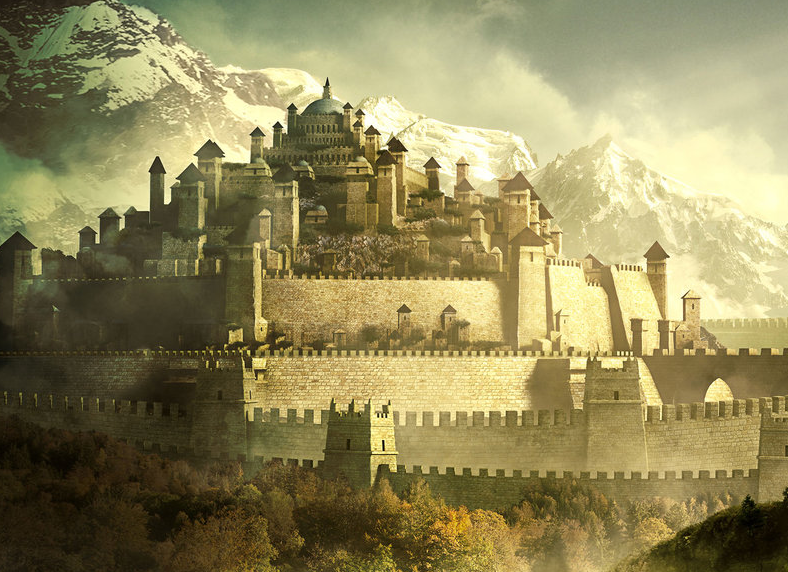 Thy Kingdom Come
Matthew 6:9-10
“After this manner therefore pray ye: Our Father which art in heaven, Hallowed be thy name. Thy kingdom come, Thy will be done in earth, as it is in heaven.”
Kingdom Needs An Origin
Dan 2:39-45 		A Kingdom forever
 Dan 7:13-14		Dominion and Glory
 Matt 16:18-19		I will build My church
 Matt 16:28			Some will see kingdom
 Mark 9:1			Kingdom with power
 Acts 2				Right time, right place
Kingdom Needs A King
2 Sam 7:12-13		Throne prophesied
 Luke 1:32-33		Throne given by God
 John 18:37		Rightly say that I am
 Heb 1:3, 8			Your throne is forever
 Heb 8:1-2			Right hand of God
 Rev 19:6			King of Kings
Kingdom Needs Law
Jer 31:31-34  		Covenant prophesied
 Jer 32:38-40  		Covenant everlasting
 Col 2:13-15  		Old is nailed to cross
 Heb 8:6-13 		New covenant fulfilled
 John 14:23  		Keep word to have home
Kingdom Needs Leadership
Eph 4:11-12  		Christ appointed
 Acts 20:28	  		Elders
 1 Tim 3:8-13 		Deacons
 Rom 10:14-18		Preachers
 Heb 13:7, 17		Submissive
Kingdom Needs Subjects
John 15:7-10  	You will be my disciples
 Rev 1:6  		We are the kingdom
 Rom 16:16  	The churches of Christ
 Acts 2:47  		Added to the church
 Heb 10:24-26	Assemble and exhort
 Col 1:13, 18  	Church, body....
Colossians 1:13
"He has delivered us from the power of darkness and conveyed us into the kingdom of the Son of His love,"
Colossians 1:18 
"And He is the head of the body, the church, who is the beginning, the firstborn from the dead, that in all things He may have the preeminence."
Are you a subject in the kingdom?